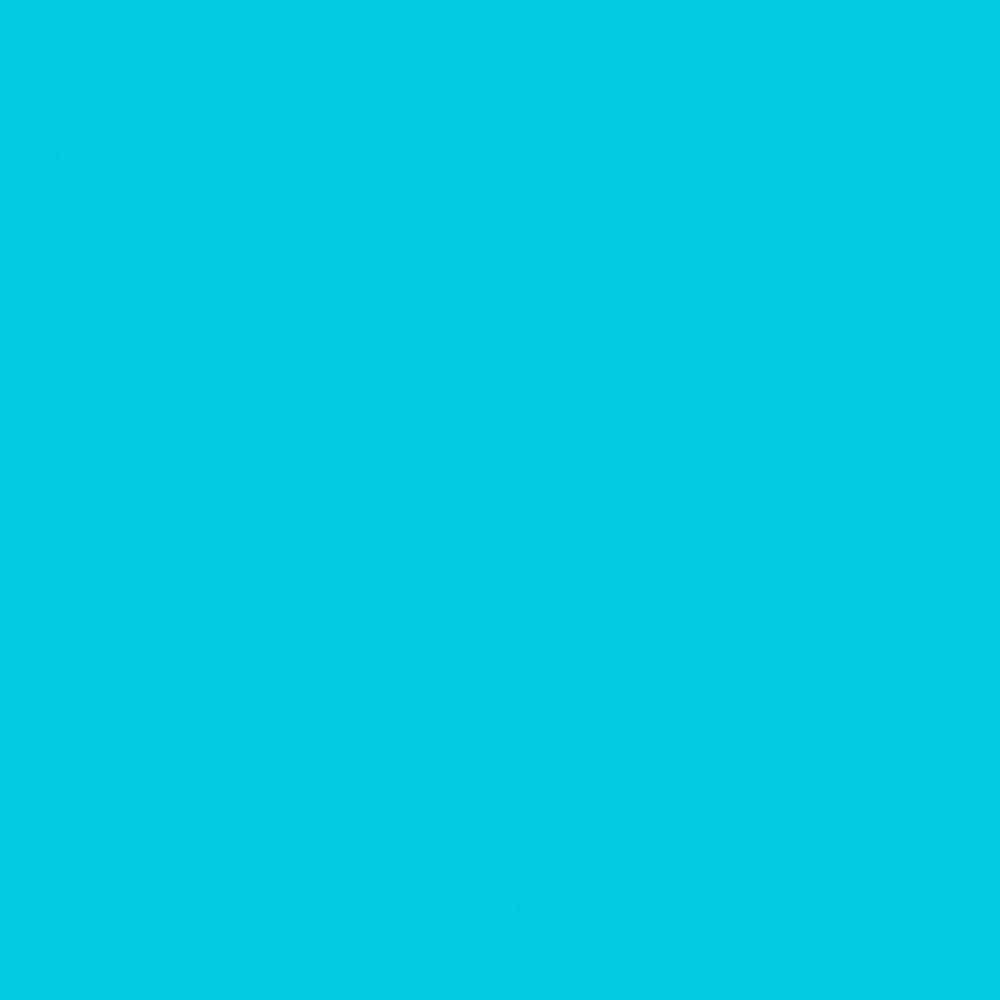 Jak se stát ambasadorem projektu PASMO
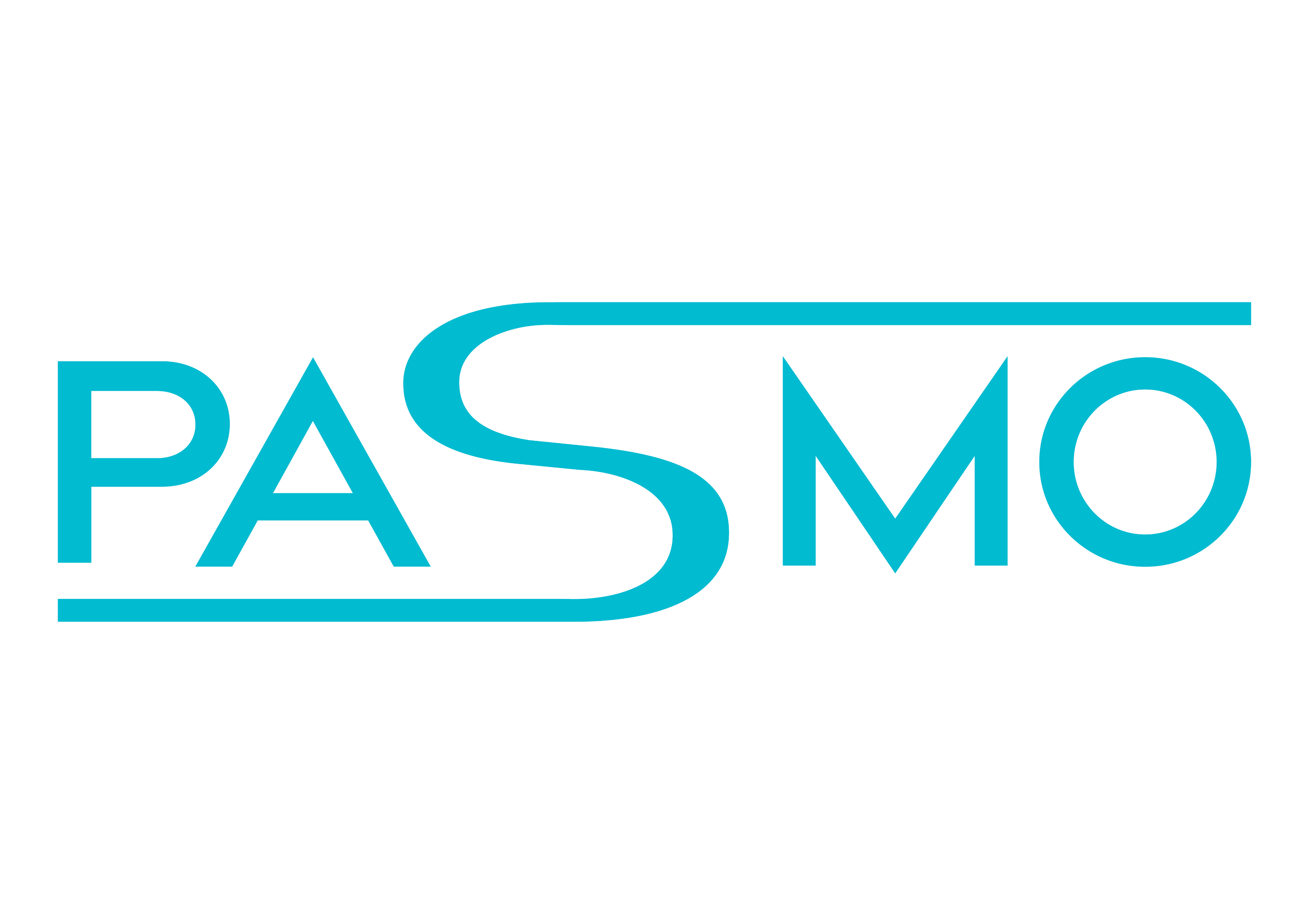 MojePASMO.cz
Radka VLADYKOVÁ, výkonná ředitelka SMO ČR
Marie KOSTRUHOVÁ, ambasadorka PASMO